BOARD
MEETING
MINUTES
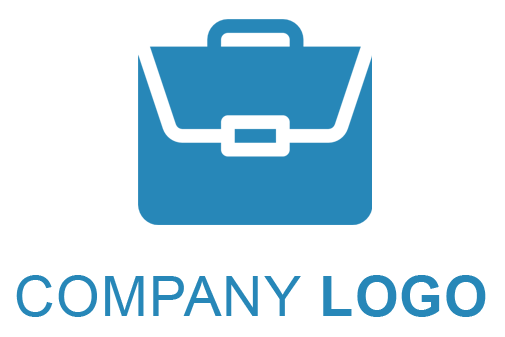 Date:
Location:
Time:
Timekeeper:
Meeting called by:
Type of Meeting:
Notes Taker:
Facilitator:
Attendees:
AGENDA ITEMS
No.
Topic
Presenter
Time Allotted
ACTIONS
Due Date
Action
To be taken by
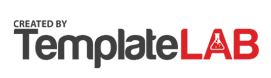